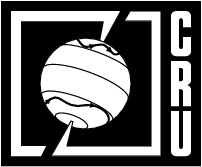 Historical climatology and hydrologyEGU, 4 May 2020
Impacts of spring-summer droughts in England, 1200-1700
Kathleen Pribyl
Climatic Research Unit, School of Environmental Sciences, University of East Anglia, UK
Oeschger Centre for Climate Change Research (OCCR), University of Bern, Bern, Switzerland
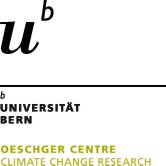 Examples of extreme spring-summer droughts
Examples of major droughts 1200-1700:
  1252		1473
  1325-26	1540
  1331-32	1556
  1361		1635-36
  1410s		1684-85	
  1464
Pribyl, K., Cornes, R., Droughts in medieval and early modern England, part 1: The evidence, 2019.  The Old World Drought Atlas for sample years of drought mentioned in the written record. It provides a measure of the self-calibrating Palmer Drought Severity Index (PDSI), red (blue) values indicate dry (wet) conditions, during the summer season (Cook et al., 2015).
Drought frequency, 13th-15th centuries
June-July-August precipitation index 1256-1448
1325-26
1330s
1410s
Early 1430s
Pribyl, Farming, famine and plague, 2017. Index based on harvest length in Norfolk (East England). Very dry summers are also described in other written records.
Agriculture – Impacts
Problems in drought:
 Broken ploughs
 Problems with spring grain and legumes

Advantages in drought:
 Wheat at its climatic bounderies in England
 Wheat grown in English vales on clay soils
 Wheat ripens earlier in warm-dry spring-summers and avoids the worst of the droughts
Agriculture
William Merle c. 1340: dry weather good for wheat 

Meteo-pattern for good wheat harvests (1209-1450): 
	       dry autumn			                                        hard or average winter		   			                          dry spring and summer                                                             (Titow, Evidence of weather, 1960).

Warm-dry spring-summers can even lead to a glut
Wheat price and drought 1256-1431
Wheat price is often lower after drought years, than in previous years, and generally low
Pribyl, Farming, famine and plague, 2017. Warm-dry sping-summers: red, cold-wet spring-summers: blue. Wheat price first difference shows movement of price of given year (fall or rise) compared to previous year.
Agriculture – Impacts
Dry, warm conditions good for wheat growing  
Interchangebility of grains prevents famine
  
No major harvest failure or grain price rise
Pastoral farming - Impacts
Problems in drought:
 Water shortage 
 Heat stress and sun stroke
 Low grass and hay production: 	- Dairy production 	- Fattening of livestock 	- Survival of calves and lambs 	- Fertility 	- Winter survival (sale/slaughter before/after 	   winter)
 Susceptibility to disease
Health - Impacts
Raised (infant) mortality
Heat stress and sun stroke
Water shortage
Malaria (Quartan agues, fevers)
Gastro-intestinal disease	- transmitted by insects 	- transmitted by contaminated water 
Plague
Plague and summer weather, 1348-1500
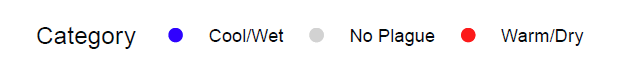 Pribyl, Farming, famine and plague, 2017. 
Used data: Van Engelen, Buisman, Ijnsen (2001), A millennium of weather, winds and water in the Low Countries, Johnes et al. (eds), History and climate, New York, 101-24. (data: www.knmi.nl/klimatologie/daggegevens.html) . Marked are plague years and their weather condition.
Cooper et al. (2012), A tree-ring reconstruction of East Anglian (UK) hydroclimate variability over the last millennium, in: Climate Dynamics  40/3, 1019-39.
Plague and summer weather, 1348-1500
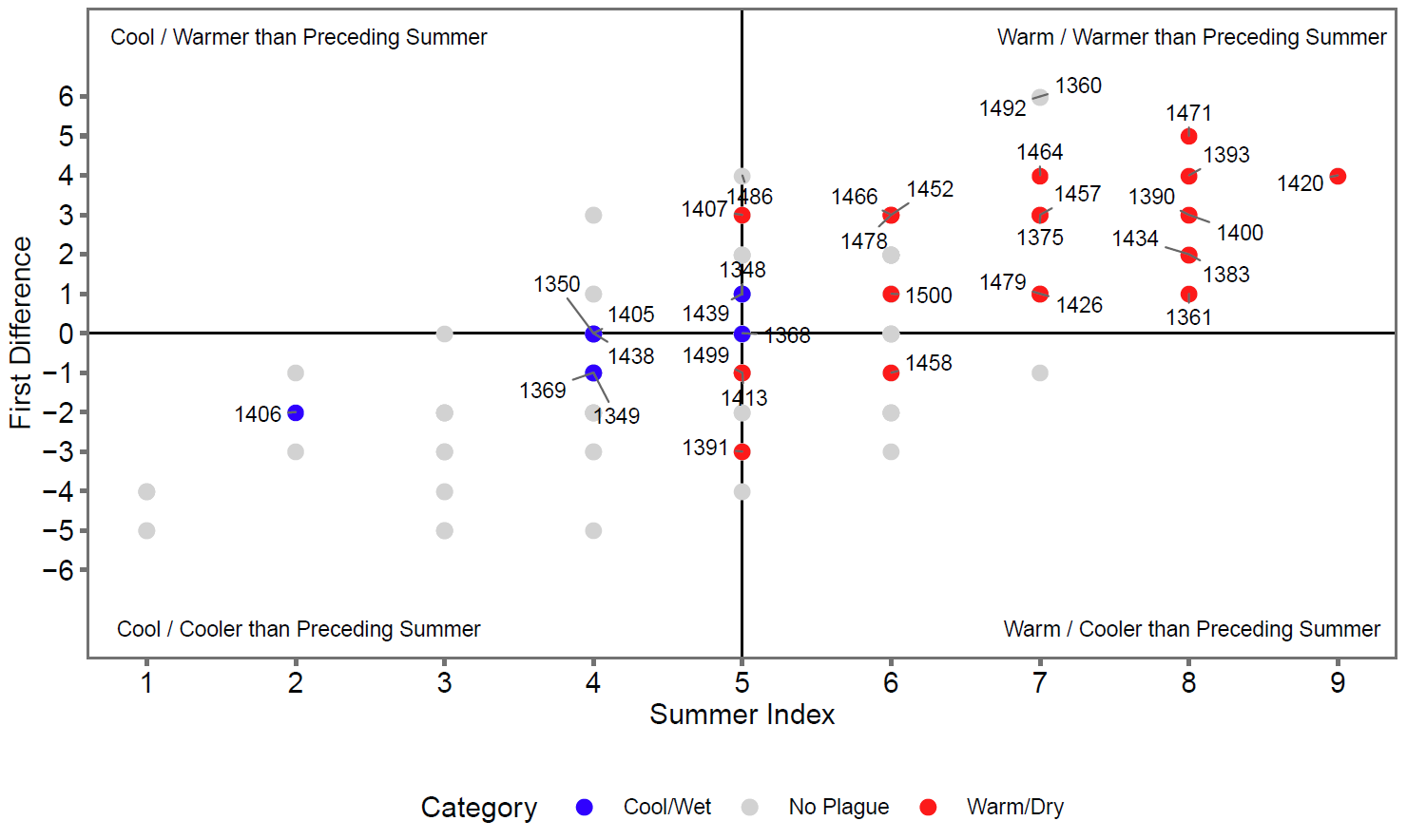 Pribyl, Farming, famine and plague, 2017.
Used data: Van Engelen, Buisman, Ijnsen (2001), A millennium of weather, winds and water in the Low Countries, Johnes et al. (eds), History and climate, New York, 101-24. (data: www.knmi.nl/klimatologie/daggegevens.html) . Marked are plague years and their weather condition.
Cooper et al. (2012), A tree-ring reconstruction of East Anglian (UK) hydroclimate variability over the last millennium, in: Climate Dynamics  40/3, 1019-39.
Fire risk
Water levels – Impacts
Thames water levels low

Hindered water transport

Marshland drying up

Springs drying up 

Mills standing idle
Townfires
	
Field and turf fires 

Preventative measures
 Installation of ladders  Planning of new wells  Building regulations
Water levels and supply – Adaptation
Public water supply:	- new wells / water supply systems are often 			installed during drought periods, even though the			need for them is recognised for substantial periods 			of time before 

Non-water mills: 	- in times of drought it is likely that mills not relying 			on water, such as windmills and horse-mills, were 			constructed

Draining of Fenland: 	- periods of drought offer the opportunity to drain 			marshland, and the Great Fen in eastern England 			was drained in the dry 1630s and 1650s     			- this increased available agricultural land and 			improved health over time by increasing water  			quality and reducing malaria affected areas
Pribyl, K., Cornes, R., Droughts in medieval and early modern England, part 1: The evidence, Weather (in press), https://doi.org/10.1002/wea.3599
 Pribyl, K., Cornes, R., Droughts in medieval and early modern England, part 2: Impacts, Weather (in press), https://doi.org/10.1002/wea.3529
Pribyl, K. , A survey of the impacts of summer droughts in England, 1200–1700, Clim. Past Discuss., https://doi.org/10.5194/cp-2019-116, in review, 2019.
Pribyl, K., Farming, famine and plague. The impact of climate in late medieval England,  Springer 2017.